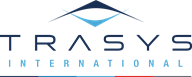 ABR Webinar Brussels, 9 October 2019EUROPEAN COMMISSIONDirectorate - General InformaticsDirectorate D – Digital ServicesDIGIT D2 – Interoperability UnitSpecific Contract n° 157under ABC IV – Lot 3 Framework Contract
Access to Base RegistriesISA2 action 2016.28
 Project Officer:
Peter Burian
Disclaimer
The information and views set out in this publication are those of the author(s) and do not necessarily reflect the official opinion of the European Commission. The European Commission does not guarantee the accuracy of the data included in this document. Neither the European Commission nor any person acting on the European Commission’s behalf may be held responsible for the use which may be made of the information contained therein. 

This publication is used to support a webinar that will be recorded and made available to the participants.

© European Union, 2019
2
Agenda
Welcome note
ISA² Action 2016.28 'Access to Base Registries'
Presentations from Member States
Progress on Specification / Data Model
Highlights on improvement of Framework 
Q&A
3
Welcome Note
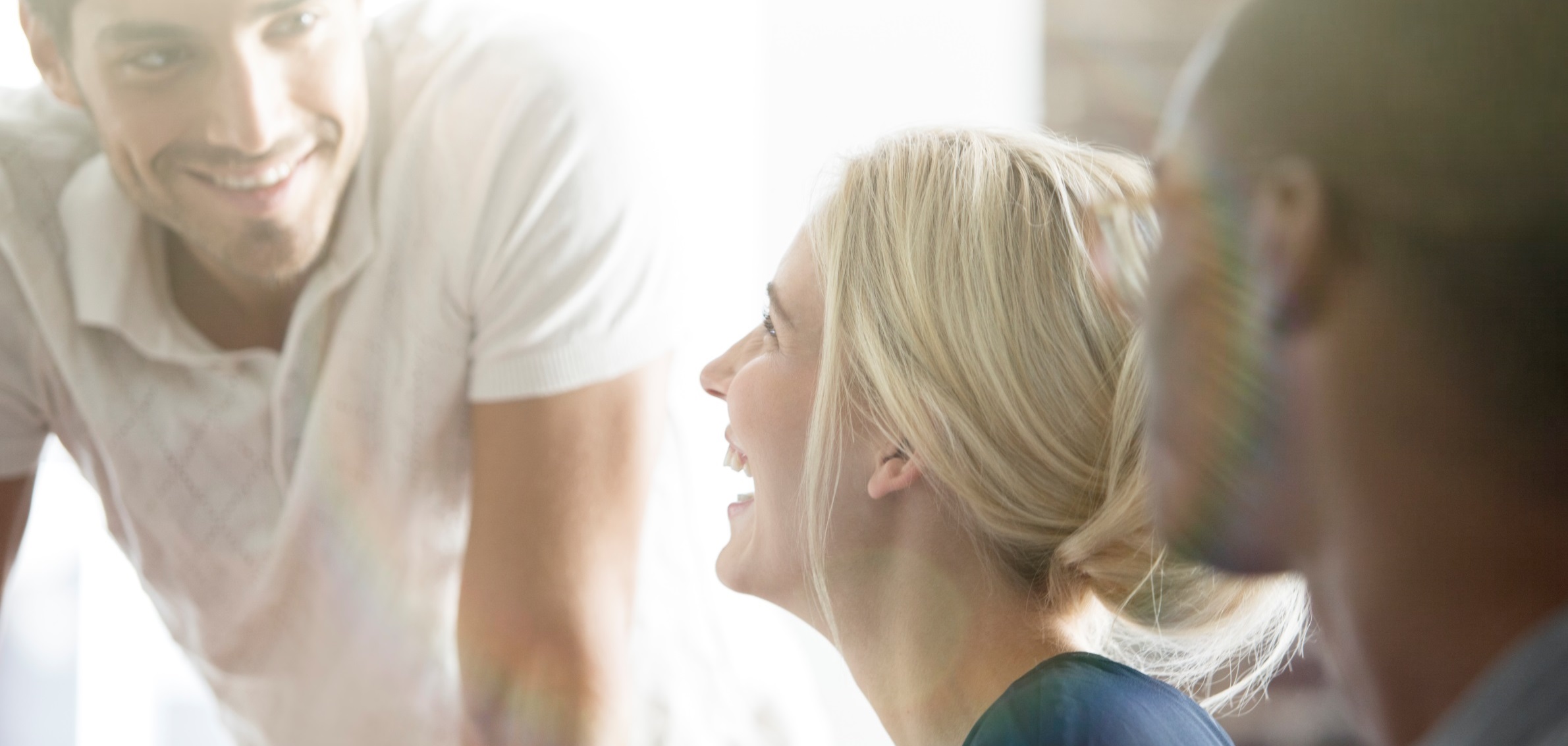 Project Team

Project 
Scope & Approach
Project Context

Client’ Expectations
Short-term Actions

Assumptions
4
ISA² Action 2016.28
ISA² Action 2016.28 ‘Access to Base Registries’ (ABR)
ABR Purpose: 
Ensure interconnection and access to the information in different types of base registries of Member States (MS) in order to be able to deliver cross-border and cross sector public services.
ABR Outcomes: 
The semantic specifications facilitating further creation of EU Registry of Registries;  
The Framework as a guidance on how to grant access to the data in Base Registries and how to interconnect them; 
The exchange of Best Practices that is of great interest of many Member States
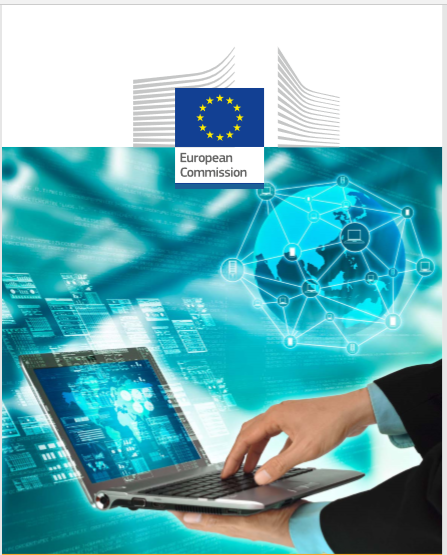 ABR Scope: 
Finalisation of a framework for Base Registry Access and Interconnection (BRAIF);
Maintenance of ABR Collection on Joinup;
Elaboration of Registry of Registries (RoR) specification/ data model
The valuable impact of this work will be an easier exchange of information cross-sector and cross-border, and the eventual set-up of cross-border European public services
5
Presentations from Member States
6
Presentations from 
Member States
ABR Webinar - Presentation Belgium


ABR Webinar – Presentation Bulgaria
7
Progress on Specification / 
Data Model
BREGDCAT-AP
8
BRegDCAT-AP
DCAT Application profile for base registries
BRegDCAT-AP aims at describing base registries, the information they contain and the services they provided. 

Objective: to enable cross-border interoperability between base registries, defining a semantic model to describe base registries and their contents.

Based on existing EU standards:
Data Catalogue Vocabulary (DCAT) Application Profile for describing PSI in Europe;
Core Public Vocabularies (Core Public Sector Vocabulary, Core Public Organisation Vocabulary);
European Legislation Identifier (ELI);
Common taxonomies by the EU Publications Office (e.g. Eurovoc, territories, themes, locations)
9
BRegDCAT-AP
Why is this DCAT application profile needed?
The BRegDCAT-AP will contribute to describe base registries and their contents aiming at:

Facilitating data discovery;
Reducing redundancy and supporting the Once-Only principle;
Facilitating exchange of data;
Improving transparency;
Reducing cultural/language barriers in the exchange of data;
Enabling a mechanism for subsequent update of base registries and content.
10
BRegDCAT-AP
The Specification/ Data Model
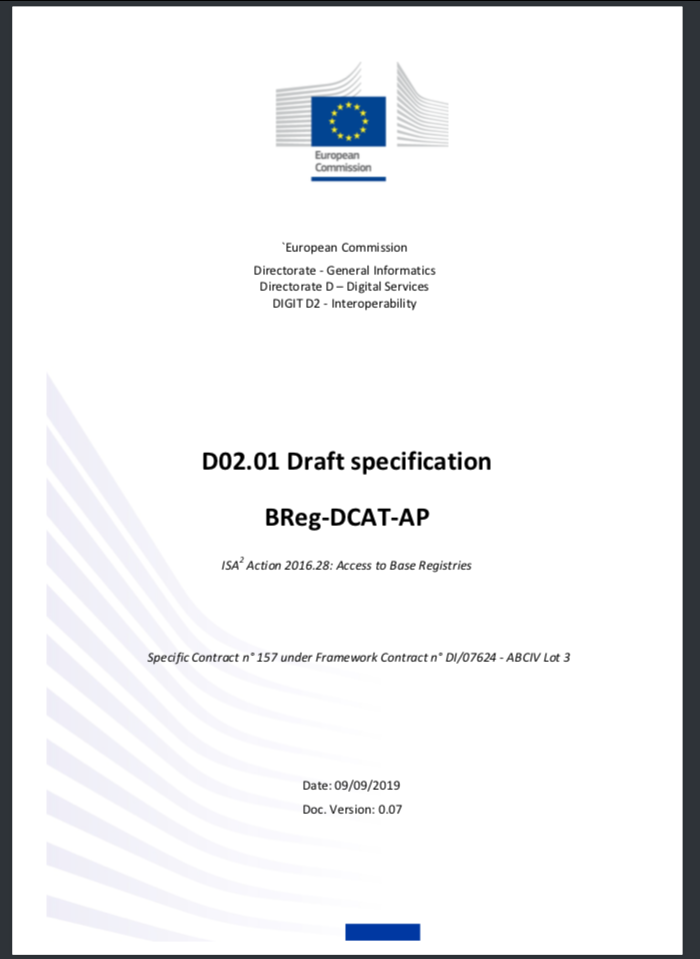 ABR Working Group launched in March 2019
3 ABR WG meetings with 24 members
8 main issues discussed on Joinup and via email
Feedback from CPSV-AP, SDG, and other EU initiatives
Ongoing discussion open to everyone
Aligned to DCAT 2 (and DCAT-AP 2)

Join us!!!
https://joinup.ec.europa.eu/solution/abr-specification-registry-registries/
11
ABR Working Group
25 Members, including nominated members from ISA2 Committee
Portugal

Scotland

Slovakia

Slovenia

Spain

Sweden
Germany

Greece

Italy 

Latvia

Lithuania
Luxembourg

Malta

Montenegro

Netherlands

Norway
Belgium

Croatia

Czech Republic

Denmark

Estonia
12
BRegDCAT-AP
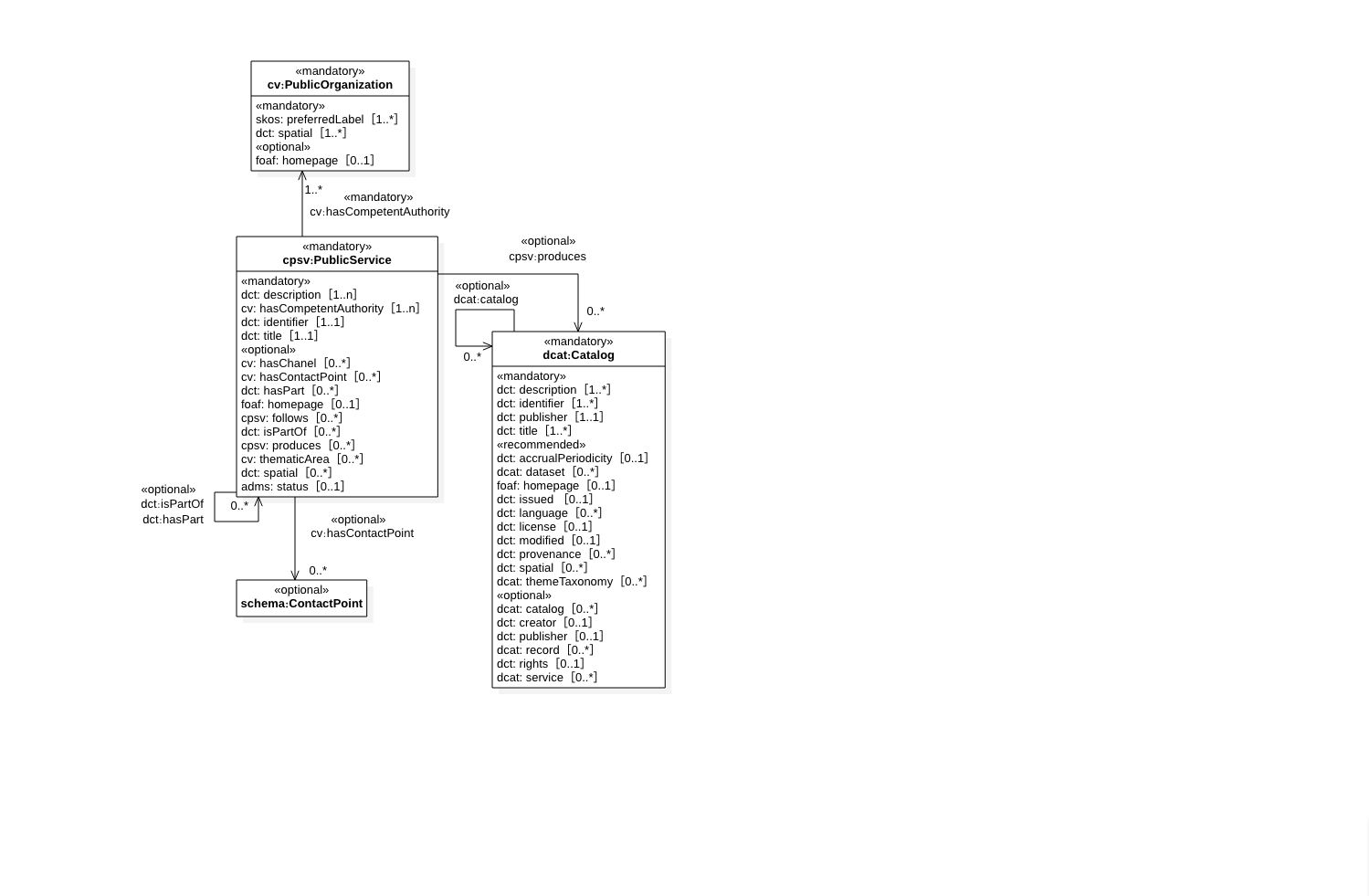 Register
13
BRegDCAT-AP
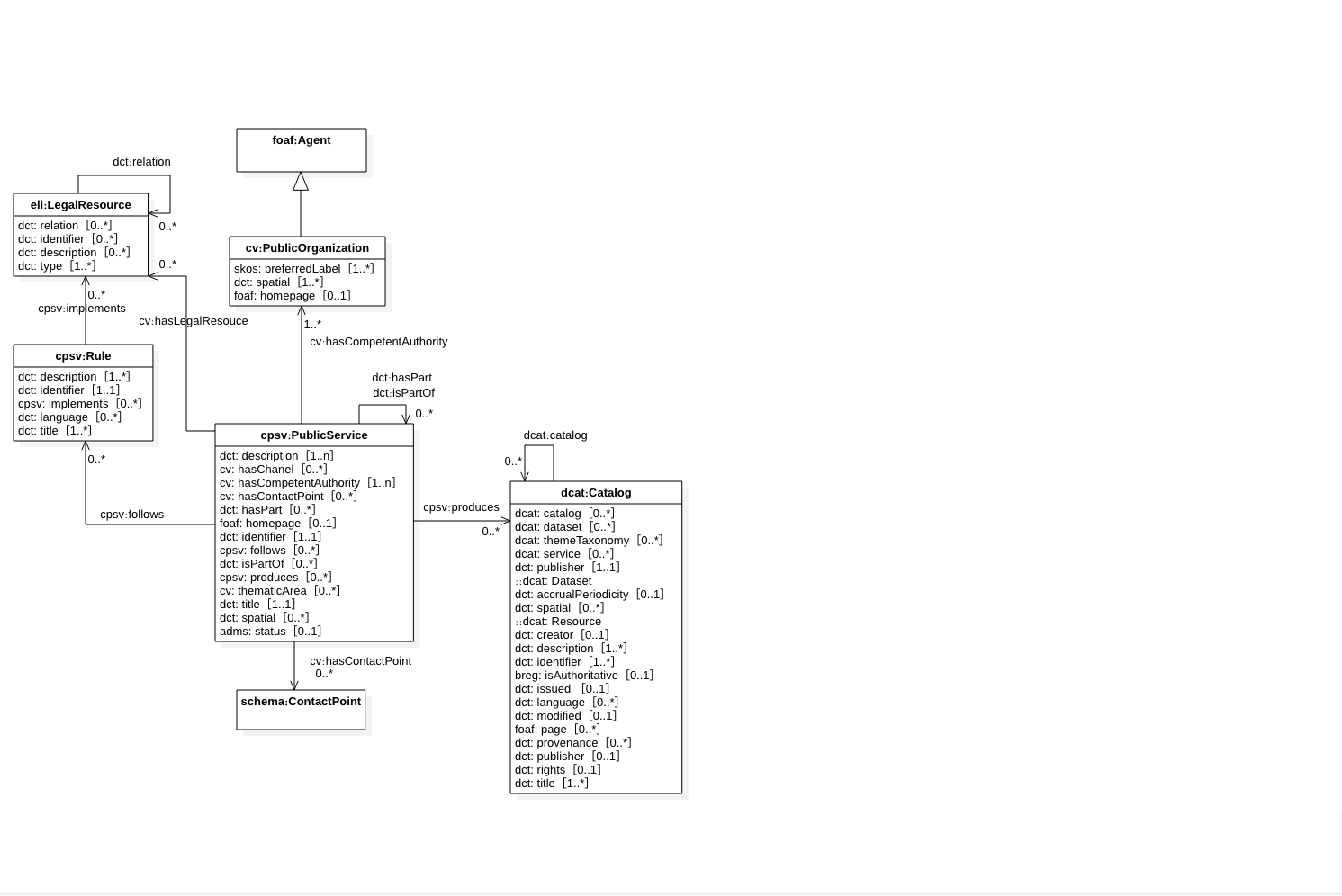 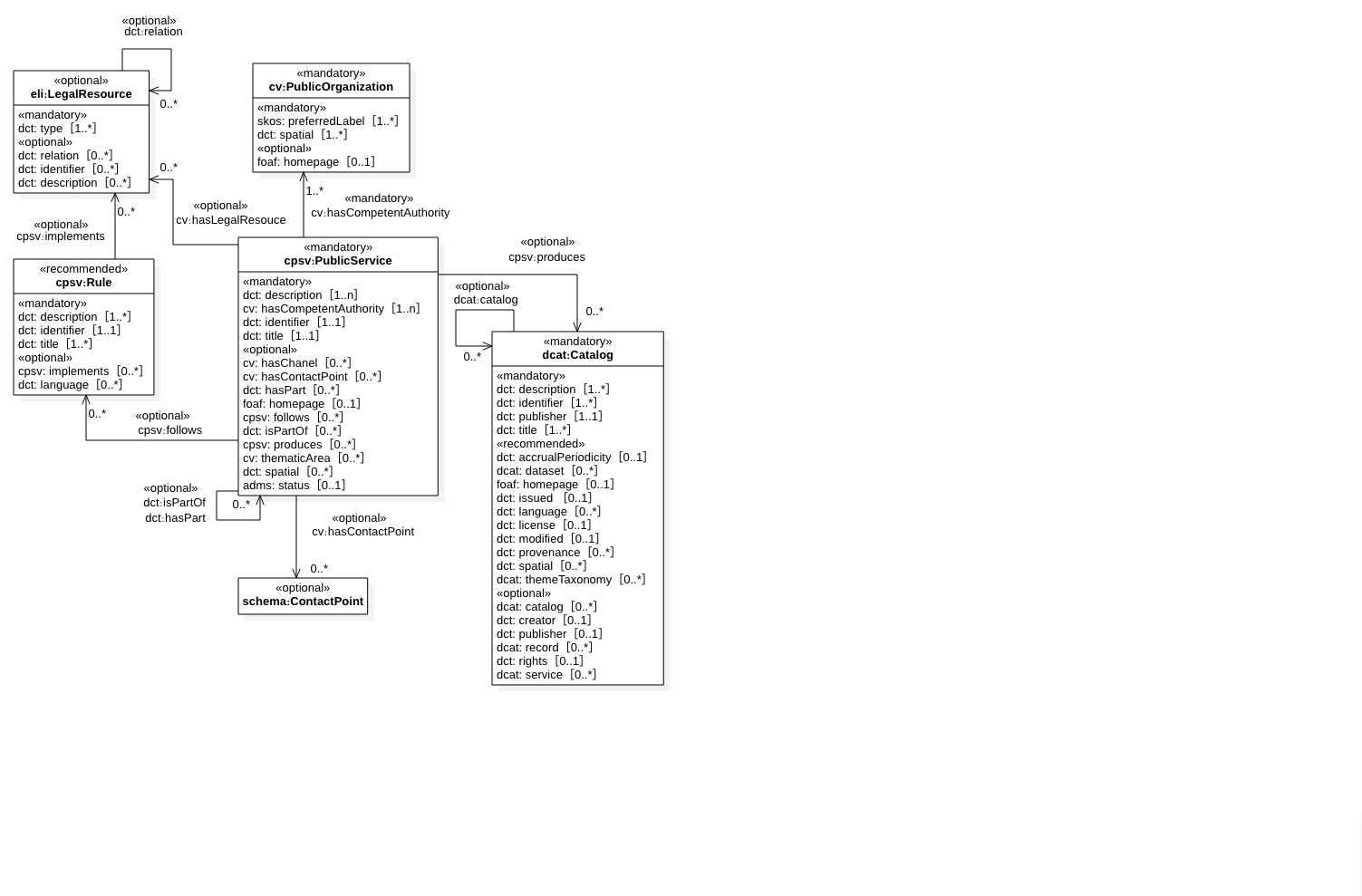 Legal Base
14
BRegDCAT-AP
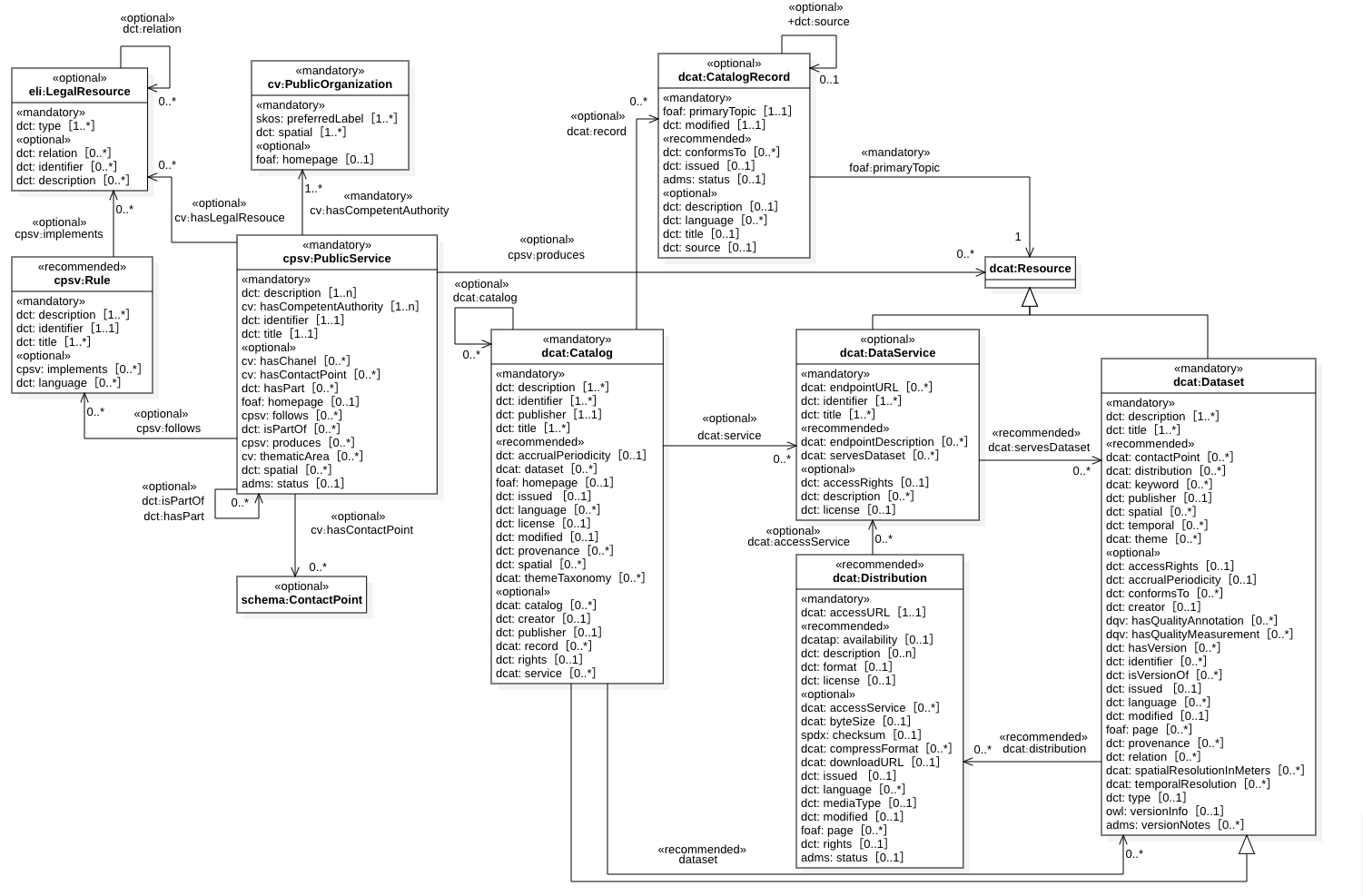 Registry
15
BRegDCAT-AP
What’s next?
To close discussion topics:
[Issue #02] property 'isAuthoritative' for datasets
[Issue #05] Content of Datasets (DataElement)
[Issue #06] Quality of Datasets

Last WG meeting on BRegDCAT-AP: 24th October, 14:30CEST

Collect use cases and implement proof of concepts to verify the model and the vocabulary
16
Highlights on improvement of Framework
17
BRAIF
Vision
A series of steps to take in order to establish structure-based Base Registries that enables the interconnection within the Member State and the delivery of cross-border integrated public service governance
14
BRAIF
Strategy
The Base Registries Access and Interconnection Framework (BRAIF) helps enabling Base Registry access, interconnection and integration
It defines a common terminology and regulated procedures on a national and cross-border levels between Member States (BRI)
It will provide the means for data quality and management plans
It will improve the coordination and control between state officials as the common language of BRI
It will support the development of technical and semantic requirements that in turn will support the creation of Base Registries
It will strengthen policy drafting and a national and cross-border interoperability strategy
It will enable the efficient, agile and secure reuse of data and services to better serve its citizens and businesses
19
BRAIF
BRAIF* Conceptual model
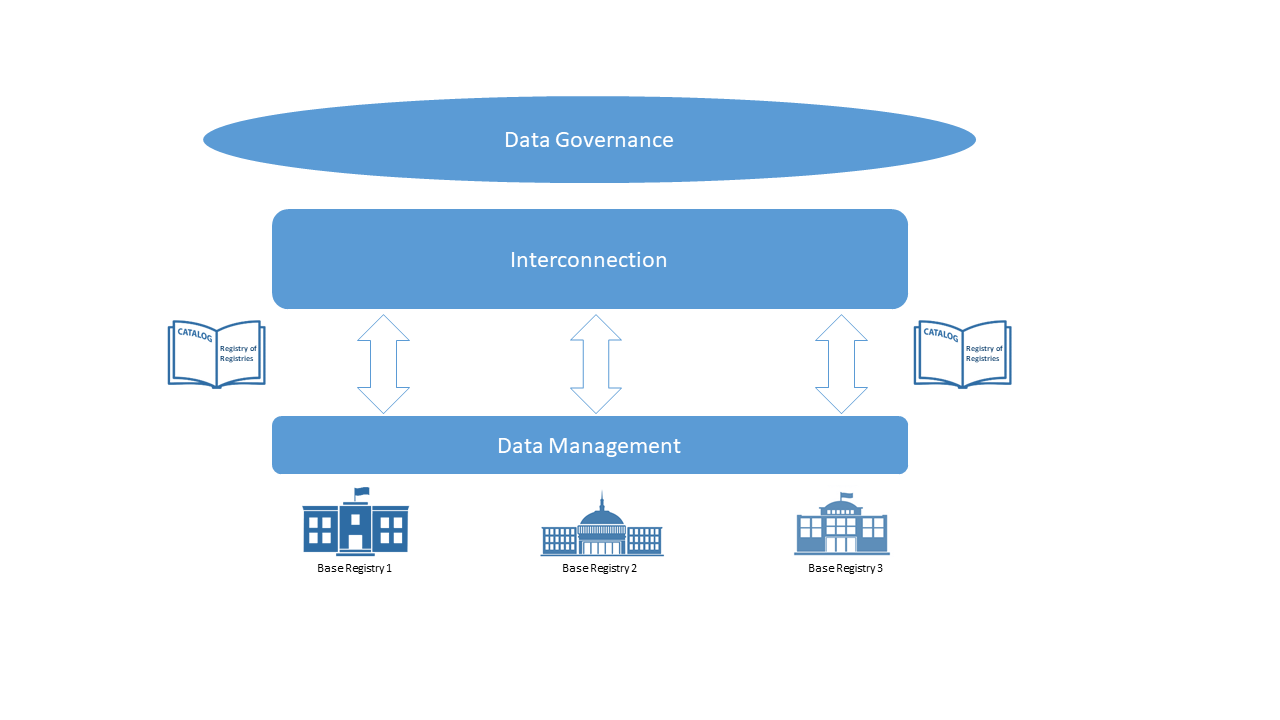 20
* Base Registries Access and Interconnection Framework
BRAIF
Data Governance
“The creation of rules, the execution of those rules, and the adjudication of any violation of the rules”

Its implementation requires primarily the following aspects: 
organisational structures, roles and responsibilities for the management of data, its access and interconnection
standards, rules and policies to formalise data management across the public administration 
processes to monitor and evaluate the adoption and effectiveness of the data management practices by the organisation
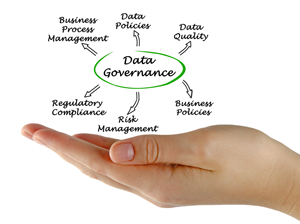 21
BRAIF
Data Governance - Q&A
How do you handle data governance in your country?

Is it effective, taking into consideration four dimensions of Interoperability Governance i.e. legal, organisational, semantic, technical?

How data governance could be done better in your country?
22
BRAIF
Data Architecture
The main goals of data architecture in the realm of the access and the interconnection of Base registries are: 

The identification of entities and attributes required to manage the information within the organisation
The definition of processes related to acquisition, transformation, enrichment, publication and storage of data
The provision of data exchanges with both data suppliers and consumers
23
BRAIF
Data Architecture - Q&A
How the tools and systems, that base registries currently use in your country, are interconnected? Do you have plans on how better integrate them with each other?

What kind of data do you have, and where does it come from?

How complex is the data acquisition process?
24
BRAIF
Master Data Management
Focus is placed on improving data quality, establishing guidelines for data governance and ensuring that data can be easily managed and accessed across the business
25
BRAIF
Master Data Management - Q&A
From different MDM styles, which one - or combination of styles – do you use in your country and why?

What are the challenges that you have faced in implementing MDM in your country?
26
BRAIF
Metadata Management
All physical data and knowledge from within and outside an organization, containing information about organization’s physical data, industry, technical and business processes


Provide organisational understanding of business terms and usage
Collect and integrate metadata from different sources
Provide a standard way to access metadata
Ensure metadata quality, consistency, currency and security
27
BRAIF
Metadata Management – future needs:
Creation of a Semantic mapping of metadata from the Member States' repositories with a common abstract model

This abstract model will be driven by real implementations across Europe and based on the Core Vocabularies that help us to describe public bodies, public services, legal resources and registries themselves.
28
BRAIF
Metadata Management - Q&A
What are the primary goals of the metadata management strategy for your base registry?

What types of metadata are you working with? 

Are there any standard that you should follow to complete metadata strategy?
29
BRAIF
Data Quality
Accuracy – The degree to which data correctly describes the "real world" object or event being described
Completeness – the proportion of data stored against the potential for 100%
Timeliness – the degree to which data represents reality from the required point in time
Uniqueness/Deduplication – none data will be recorded more than once
Validity – data is valid if it conforms to the syntax (format, type, range) of its definition
Consistency - the absence of difference, when comparing two or more representations of a thing against a definition
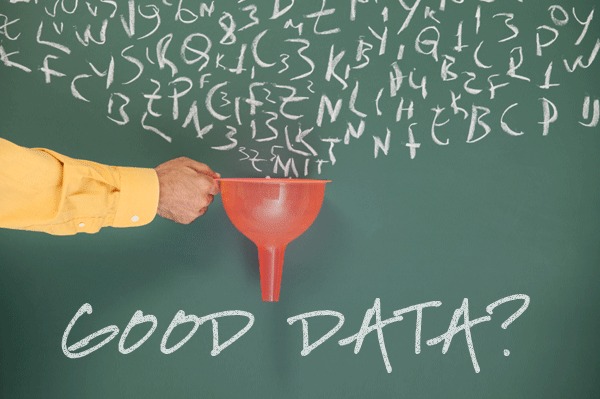 30
BRAIF
Data Quality - Q&A
What is a cost of bad data?

What are a data quality issue(s) that you currently face in your base registry?

Do you have a specific role(s) responsible of data quality for your base registry?

What steps are you following to analyse and solve a data quality issue?

What is the communication plan to inform all related parties about the resolution of the issue?
31
BRAIF
Data Security
Data security management is the planning, development and execution of security policies and procedures to provide proper authentication, authorization, access and auditing of data and information assets

Create a trust environment for the organisation by ensuring that data is managed and updated by the right actors at each moment

Stakeholders Concerns
Government Regulations
Proprietary Business concerns
Legitimate Access needs
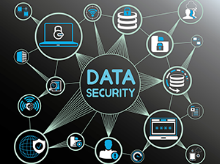 32
BRAIF
Data Security - Q&A
Do you encrypt data for your base registry?

What are the backup plan and failover capabilities?

Do you conduct security testing?

How do you monitor your systems and applications to prevent breaches or fraud?

Have you identified all regulations and standards that apply to your base registries?
33
BRAIF
Technical Architecture
A service-oriented architecture is composed of services that are self-contained and independent from the context or state of the other services they communicate to
Modular, loosely coupled service components, and interconnected through an infrastructure layer
34
BRAIF
General questions - Q&A
Are you aware of the different frameworks related to base registries that are implemented in other MS i.e. Denmark, Estonia? 
If yes, which one would suite your needs in your country?

What are the main challenges that you face in implementation of frameworks?

  From your point of view, what are the main challenges to create a pan-European interconnection data framework for freely master data exchange among member states?

 What types of tools do you use for the creation of a registry of registries in your country? 

 What type of tools might you need to facilitate creation of a registry of registries in your country?
35
What’s Next?
What’s next?
Finalise specification/ data model – testing and validation in 2020
     Follow the progress on data model here: ABR – Specification of Registry of Registries  

Finalise Framework – validation in 2020
Follow the progress on framework here: ABR Collection on Joinup

Create tools reusable by MS in their work on creation of RoR – in 2020

...and continuous exchange of experiences on RoR creation !
36
ABR on Joinup
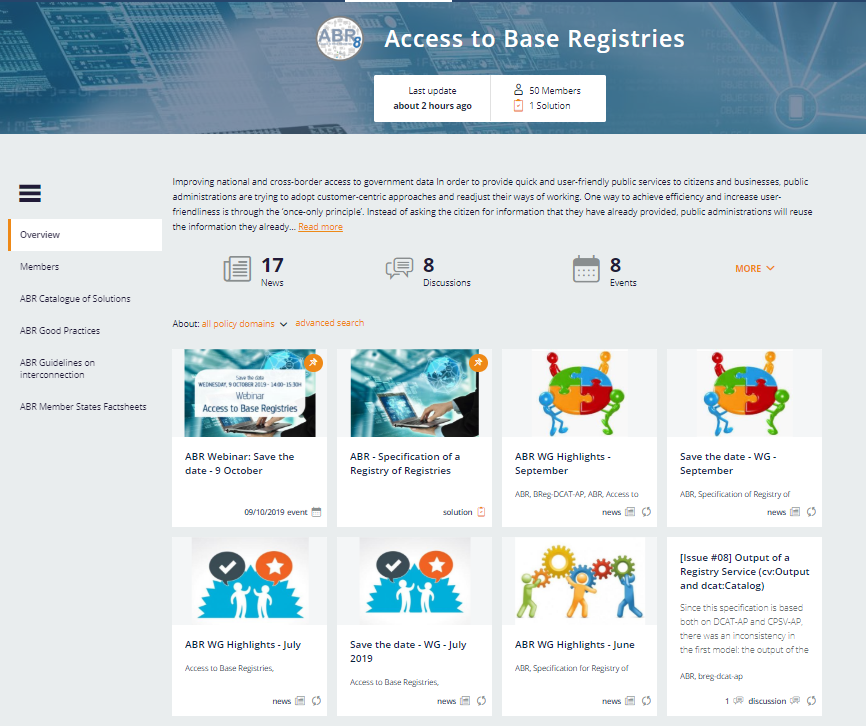 Sign up now!
If you do not have an account on Joinup, 
Create it here: https://joinup.ec.europa.eu/user/register
Join ABR Collection on Joinup: https://joinup.ec.europa.eu/collection/access-base-registries
37
Q&A
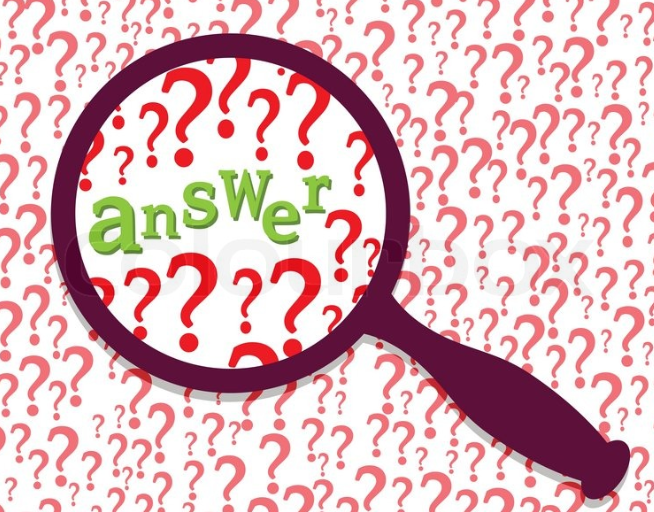 Thank you for your participation!
38